Foro Nacional Sobre el Riesgo


XIV Edición
2022
Funciones rectoras y de conducción de la CNE

XIV Edición
2022
Funciones rectoras y de conducción
 de la CNE
Las funciones rectoras y de conducción de la CNE están definidas en el Artículo
 N° 14 y 15 de la Ley N° 8488: 

Artículo 14.-Competencias ordinarias de prevención de la comisión. La Comisión será la entidad rectora en lo que se refiera a la prevención de riesgos y a los preparativos para atender situaciones de emergencia. 

Artículo 15.-Competencias extraordinarias de la comisión.  Declarado el estado de emergencia establecido en el artículo 29 de esta Ley corresponderá a la Comisión planear, coordinar, dirigir y controlar las acciones orientadas a resolver necesidades urgentes, ejecutar programas y actividades de protección, salvamento y rehabilitación.
Investigación
Your Text Here
Evaluación
Funciones rectoras
Normalización
Conducción
Planificación
Funciones rectoras y de conducción de la CNE
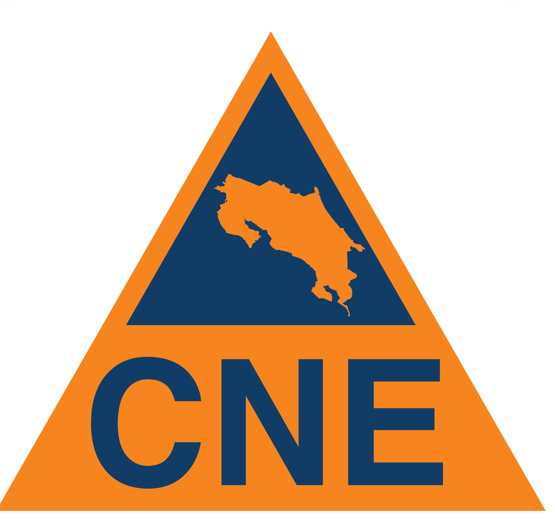 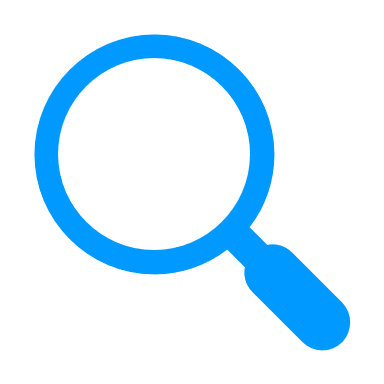 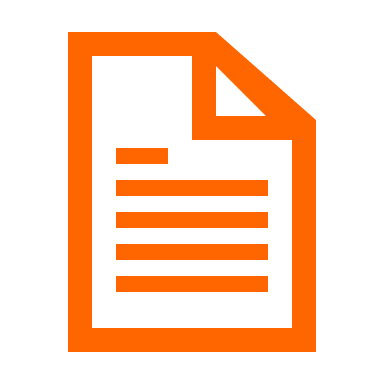 Evaluación

Control del avance, efectos e impactos de las acciones desarrolladas por los actores del Sistema Nacional de Gestión del Riesgo.
Planificación

Promoción para incluir el análisis y la gestión del riesgo en los instrumentos de planificación territoriales, productivas, sectoriales.
03
01
02
04
05
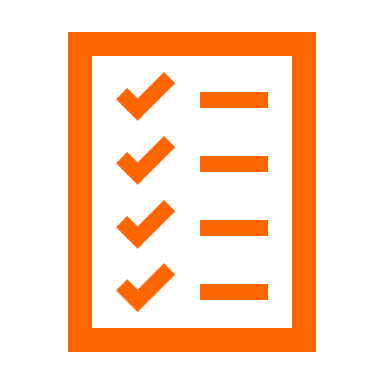 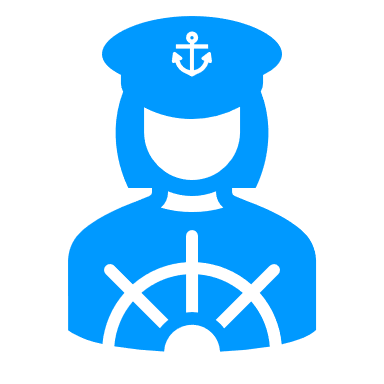 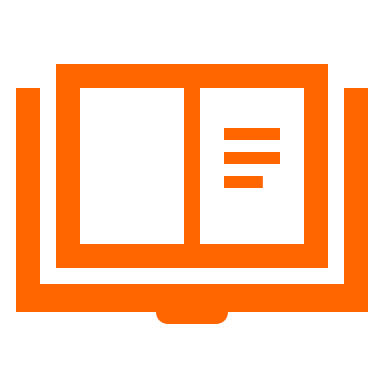 Conducción

-Dictar los lineamientos y organizar la respuesta del país ante las emergencias. 
-Administra el Fondo de Emergencia y tiene el mando único en eventos declarados emergencia.
Normalización

Dictado de los lineamientos y las resoluciones  aplicables relacionadas con el análisis y la gestión del riesgo a desastres.
Investigación

Promoción y desarrollo de investigaciones, estudios, análisis, modelajes y escenarios sobre las condiciones de riesgo del país.
Validación de Acciones Estratégicas:

 Resultados 
Consulta a Actores Externos
Actores Externos Consultados
133
Total de formularios resueltos
Informe de Monitoreo del PNGR
XIV Edición
2022
Universo Institucional del Sistema de Monitoreo y Niveles Alcanzados
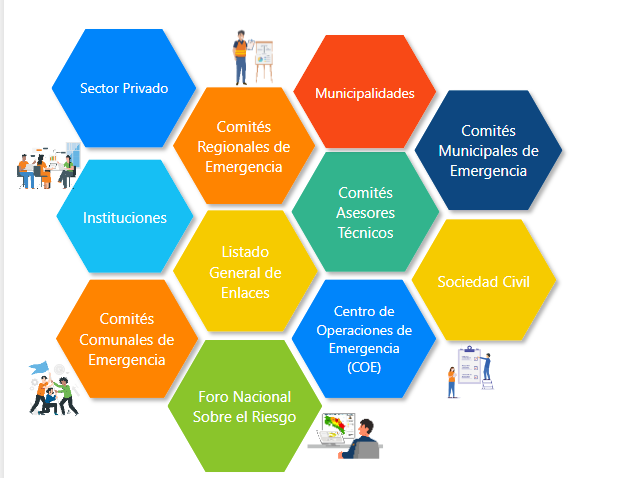 01
02
03
04
SECTOR PÚBLICO
Total identificados: 199
Enlaces designados: 193
Registrados en el Sistema: 151
Reporte ante el Plan: 59
INSTANCIAS DE COORDINACIÓN
Total identificados: 354
Enlaces designados: 106
Registrados en el Sistema: 61
Reporte ante el Plan: N/A
SOCIEDAD CIVIL ORGANIZADA
Total identificados: 16
Enlaces designados: 0
Registrados en el Sistema: 0
Reporte ante el Plan: N/A
SECTOR PRIVADO
Total identificados: 19
Enlaces designados: 15
Registrados en el Sistema: 10
Reporte ante el Plan: 3
Avances del 
SNGR
Avances del PNGR
Estamos en un proceso de mejora de la plataforma de información
https://monitoreo-pngr.cne.go.cr/
2021
2022
2021
2020
2022
2020
23,62%
37,26%
30,60%
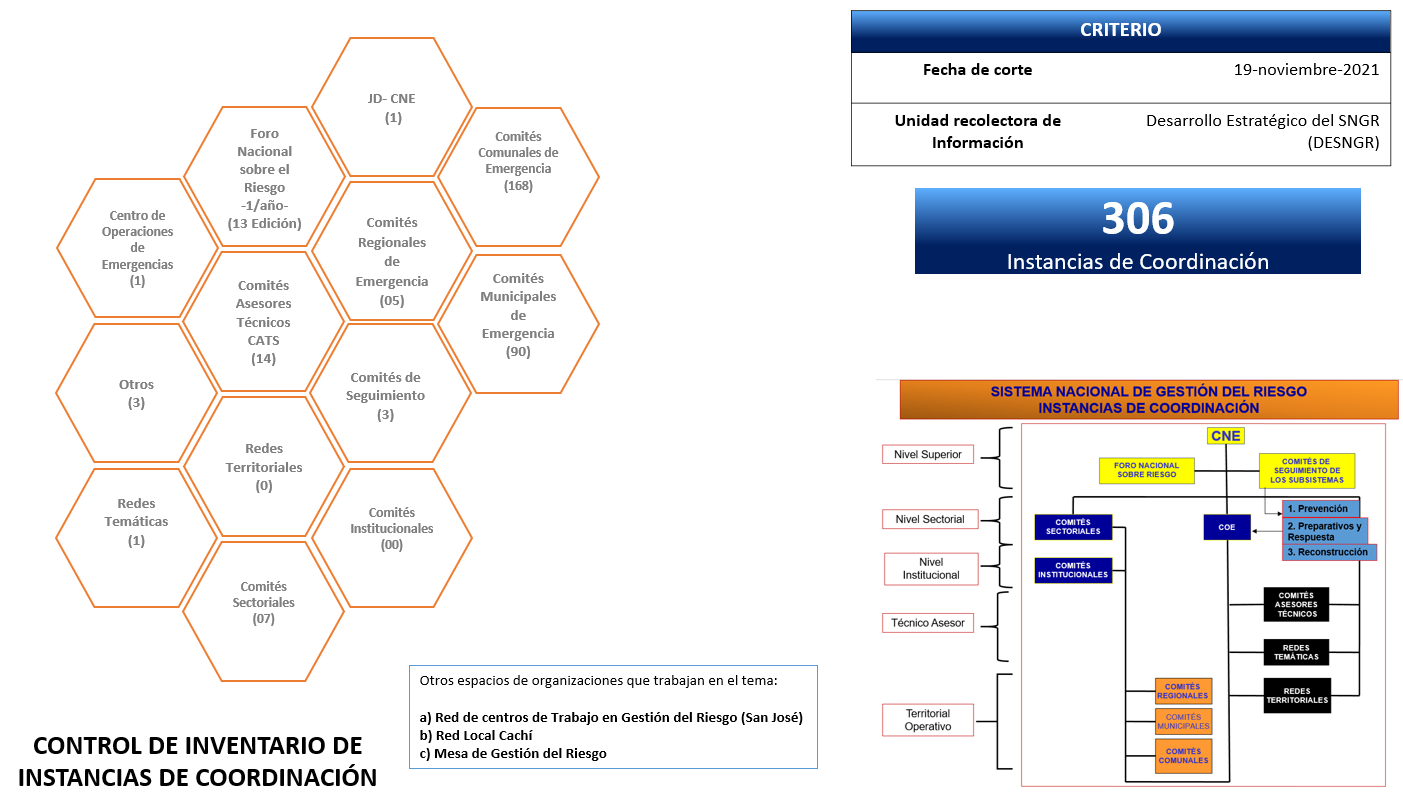 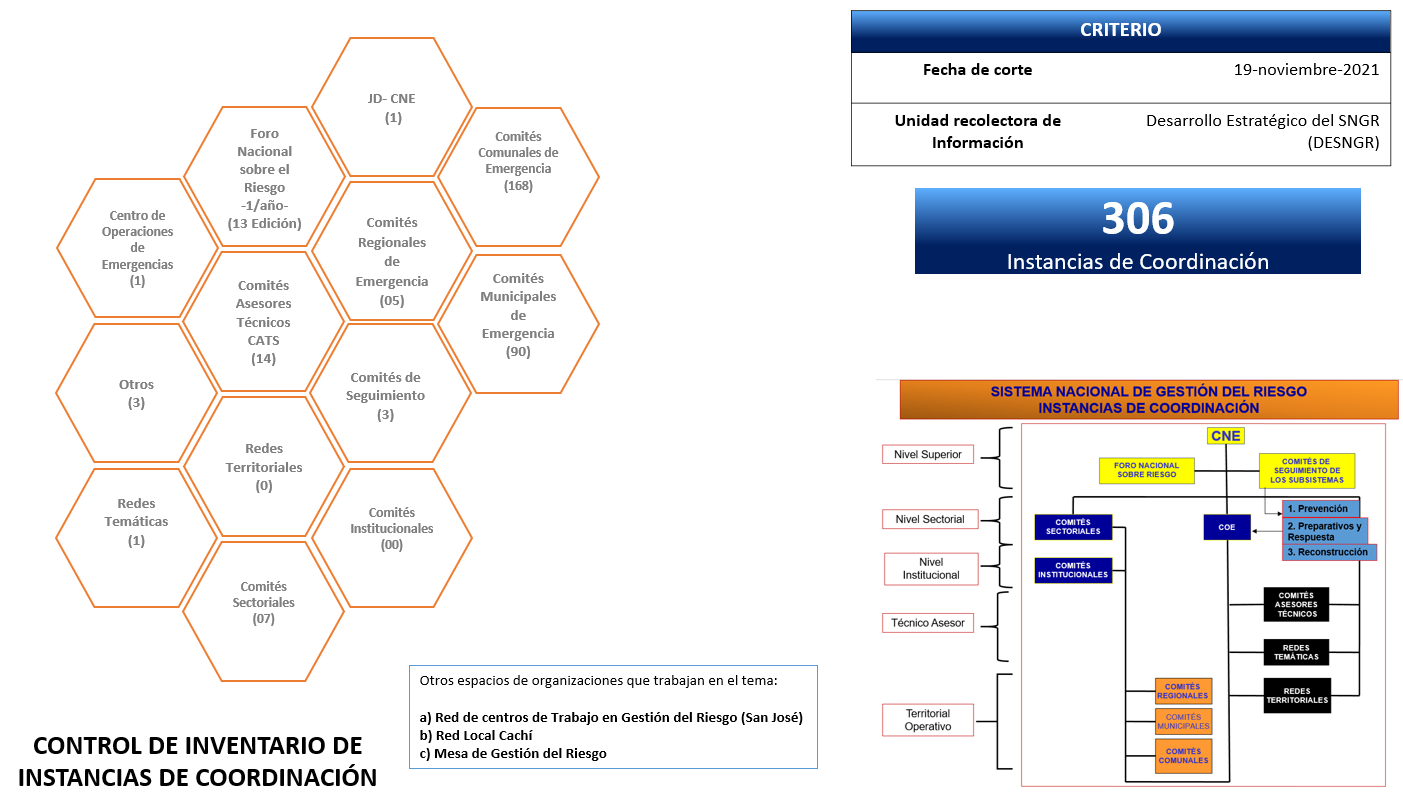 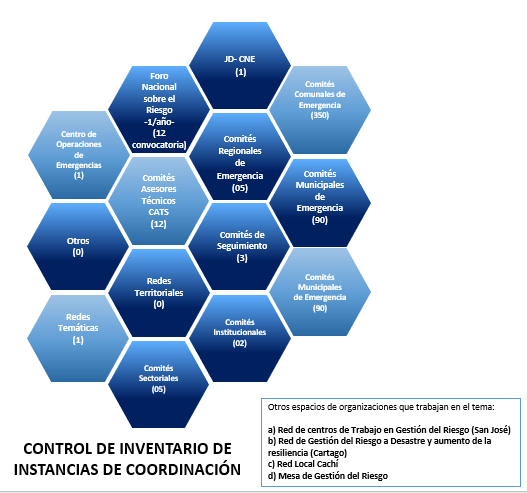 206 productos
206 productos
238 productos
482
354
306
Nota: Se esta actualizando el directorio de las ICO.
2143 
miembros de instancias formalizados
1902 
miembros de instancias formalizados
₡11 029 290 167
₡258 633 572 224
Fuente: Artavia, C. (2022). Datos obtenidos del Sistema de Monitoreo con corte al 8-dic.-2022.
Fuente: Artavia, C. (2022). Datos obtenidos del Sistema de Monitoreo con corte al 8-dic.-2022.
Datos sobre la Gestión del Riesgo en Costa Rica
XIV Edición
2022
Datos Institucionales
XIV Edición
2022
Monto EJECUTADO en actividades asociadas a la gestión del riesgo a desastres y la adaptación al cambio climático  por la institución.
1
2022
2021
₡ 61,766,150,442
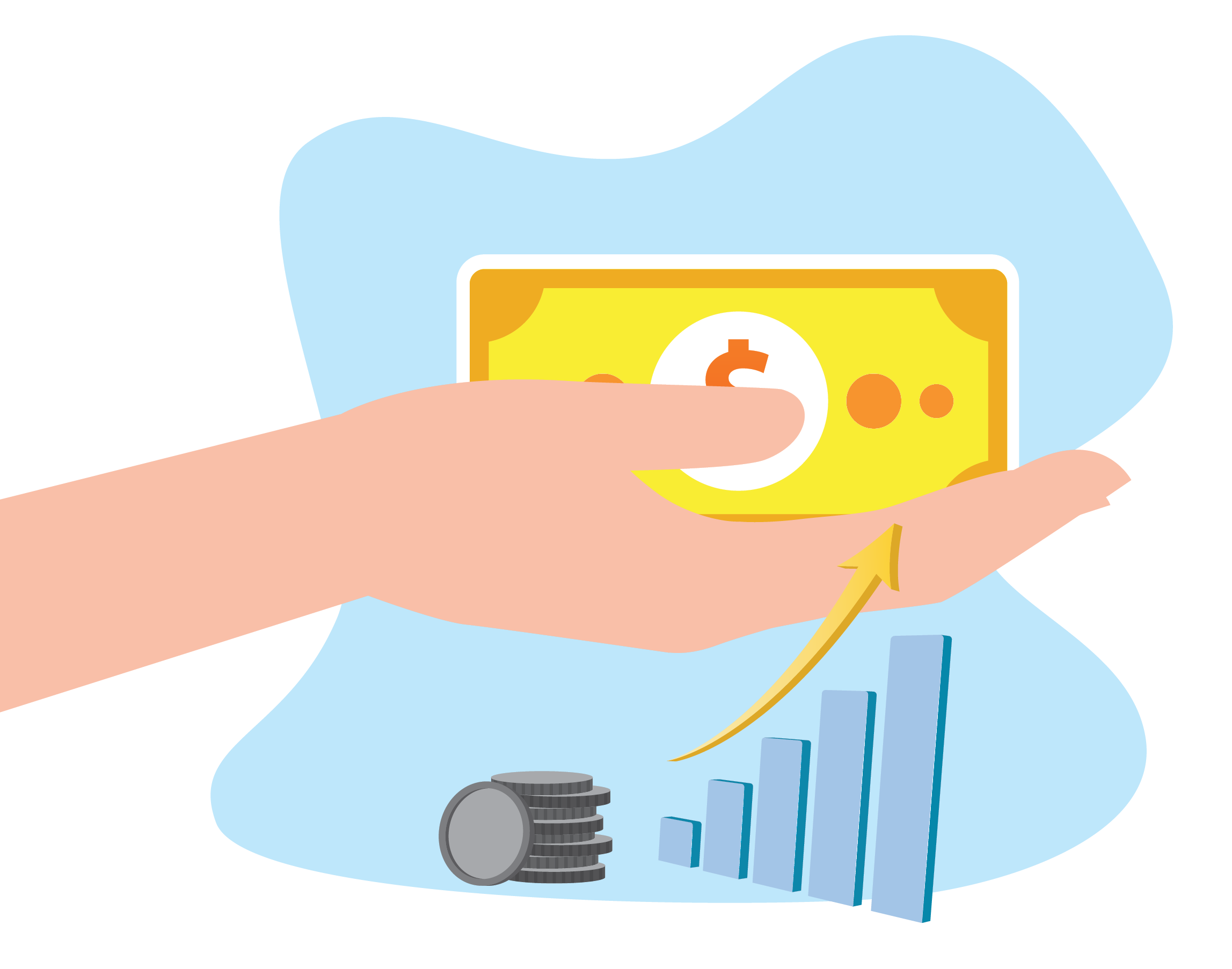 EJECUCIÓN EN GR
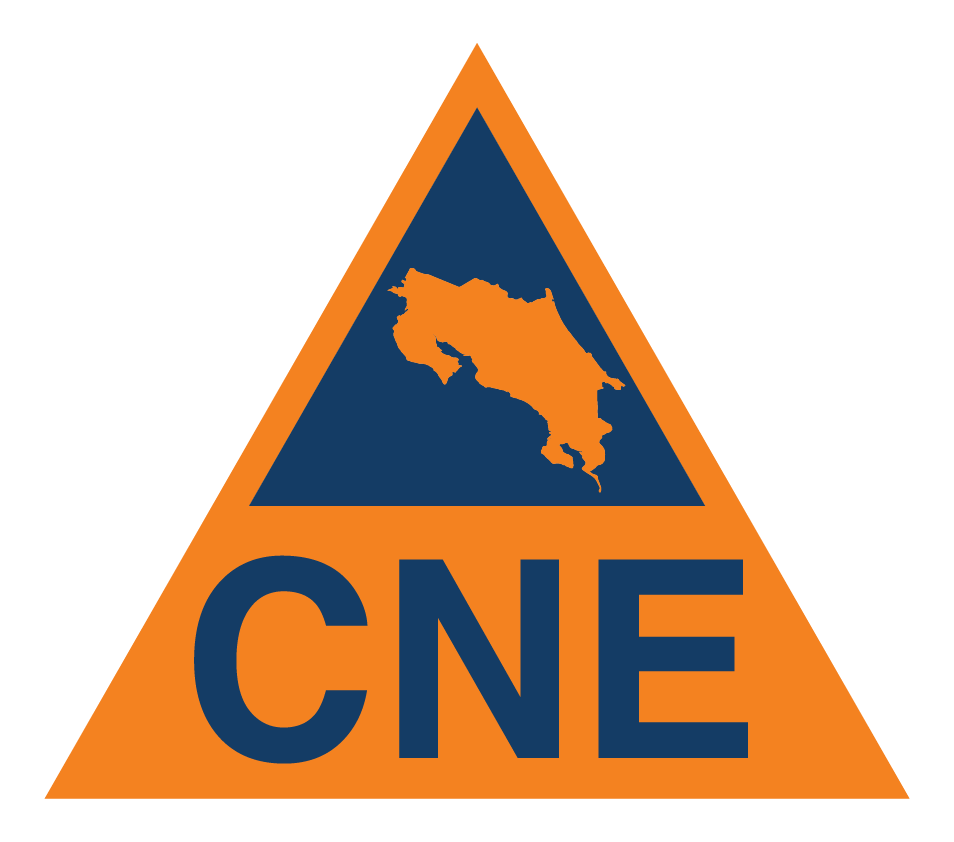 ₡40 505 801 100
2
38
INSTITUCIONES CON PLAN DE EMERGENCIAS
EJECUCIÓN EN GR
29
OFICINAS DE GESTIÓN DEL RIESGO
12 Municipalidades + 17 Instituciones
INSTRUMENTOS EN GR
PARTICIPACIÓN EN INSTANCIAS DEL SNGR
34
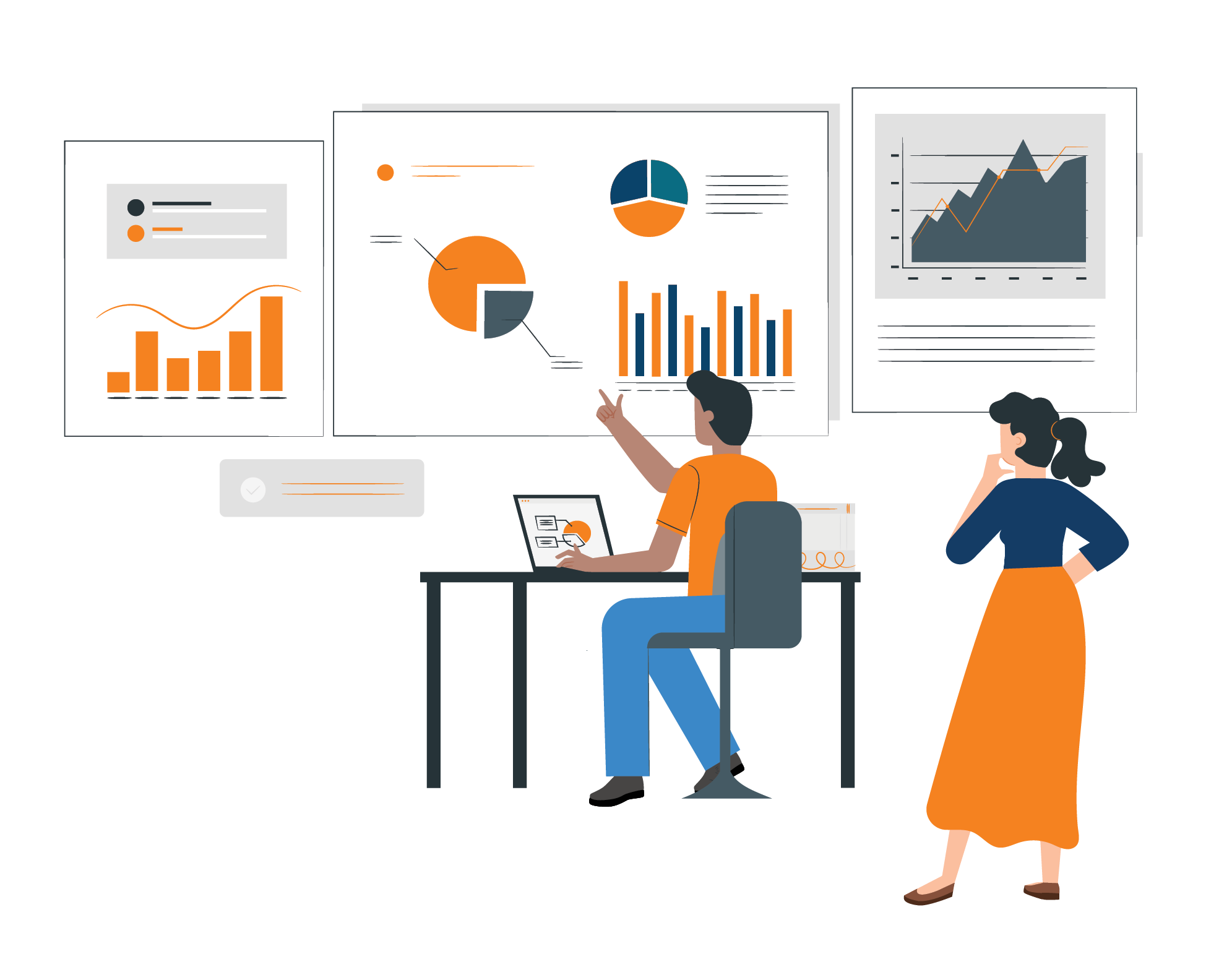 EJECUCIÓN EN GR
BRIGADAS 
DE EMERGENCIA
40
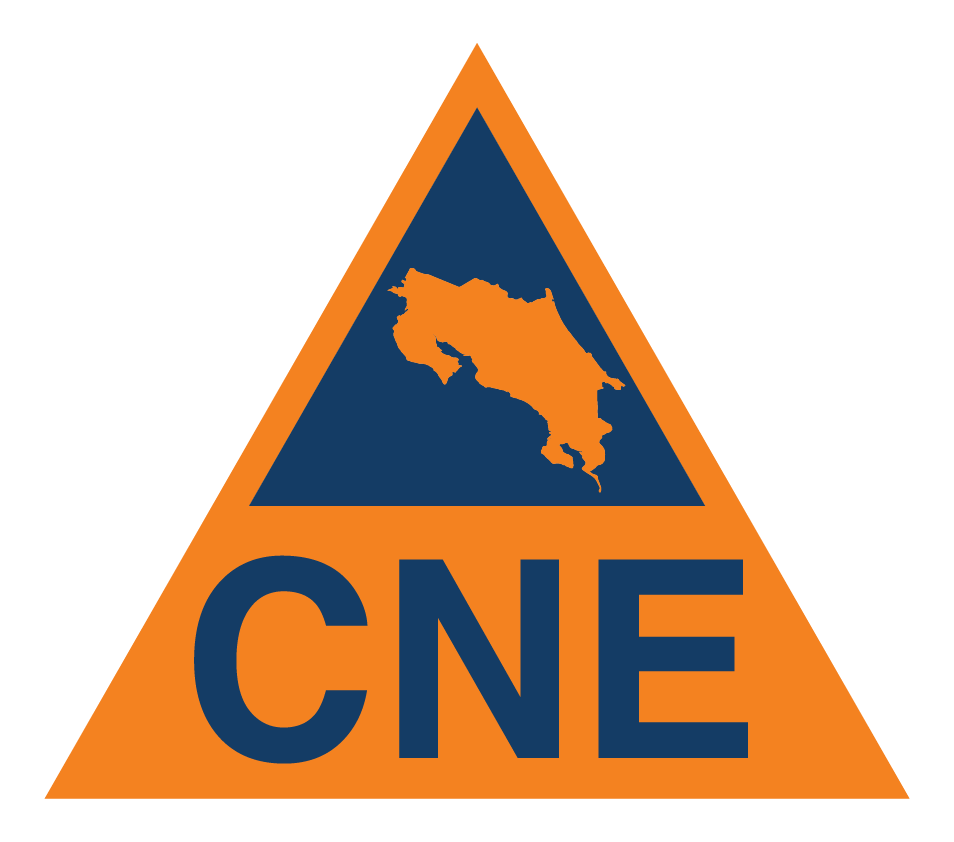 +Reportes recibidos: 61
3
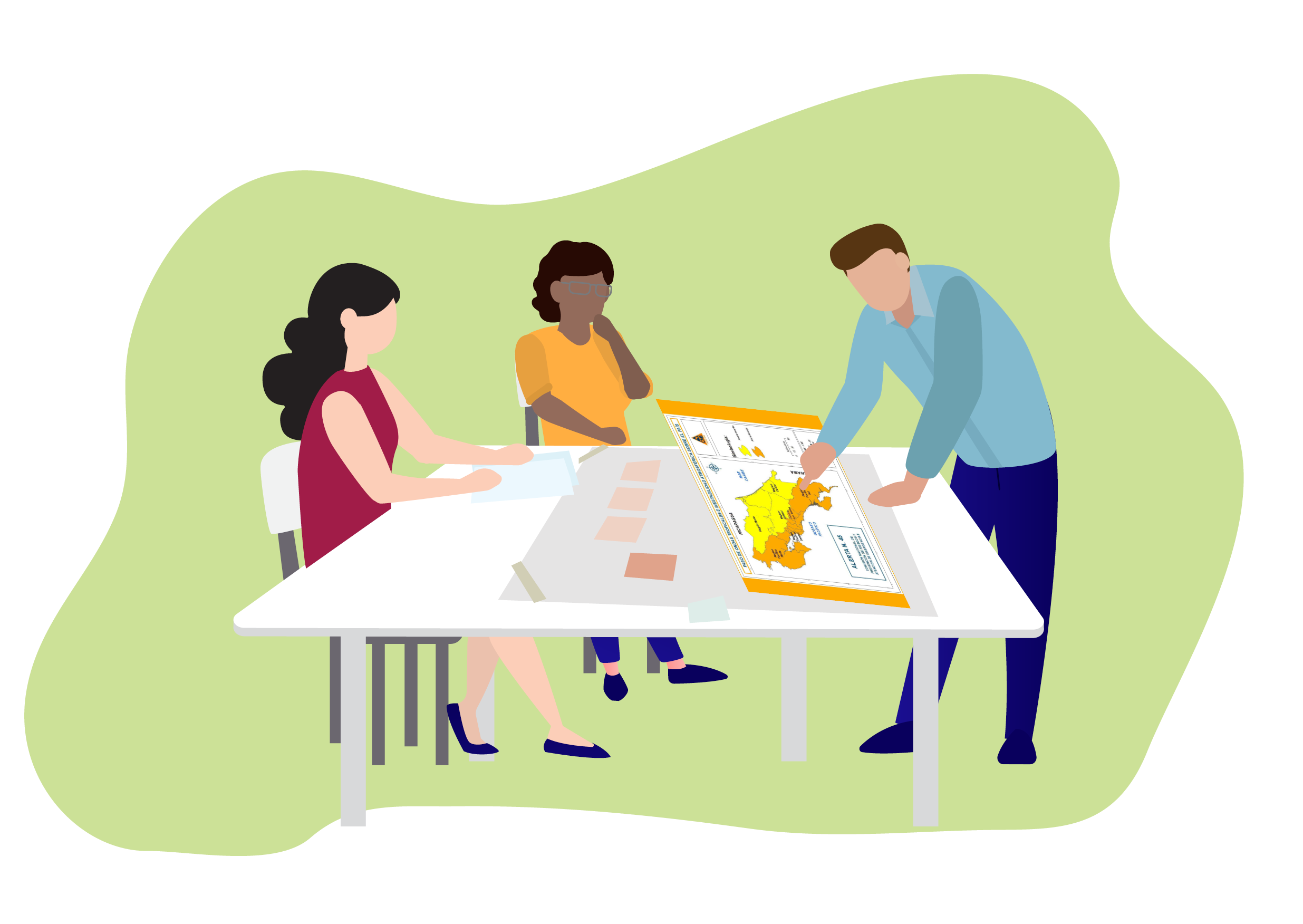 15
DISCAPACIDAD
11
IGUALDAD DE GÉNERO
EJECUCIÓN EN GR
POBLACIÓN INDÍGENA
6
EJECUCIÓN EN GR
POBLACIÓN ADULTA 
MAYOR
PROTOCOLOS DE ACTUACIÓN
9
POBLACIÓN MIGRANTE
4
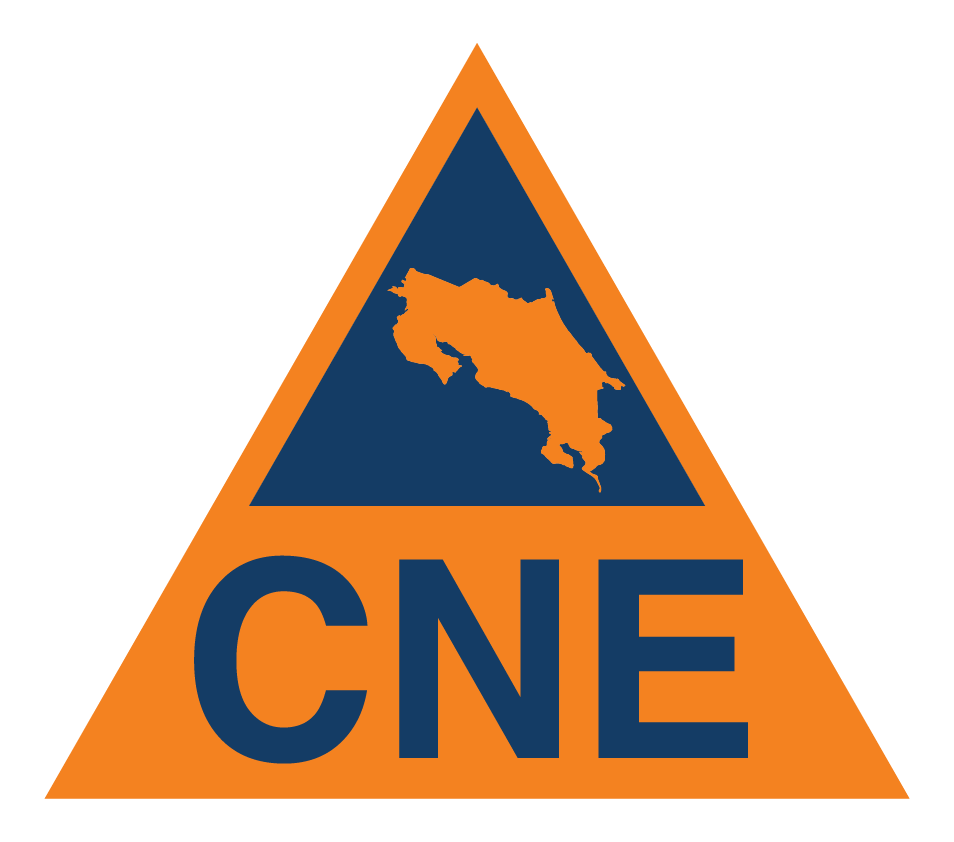 +Reportes recibidos: 61
Datos de Instancias de Coordinación
XIV Edición
2022
01
Actividades orientadas a la gestión del riesgo a desastres y la adaptación al cambio climático
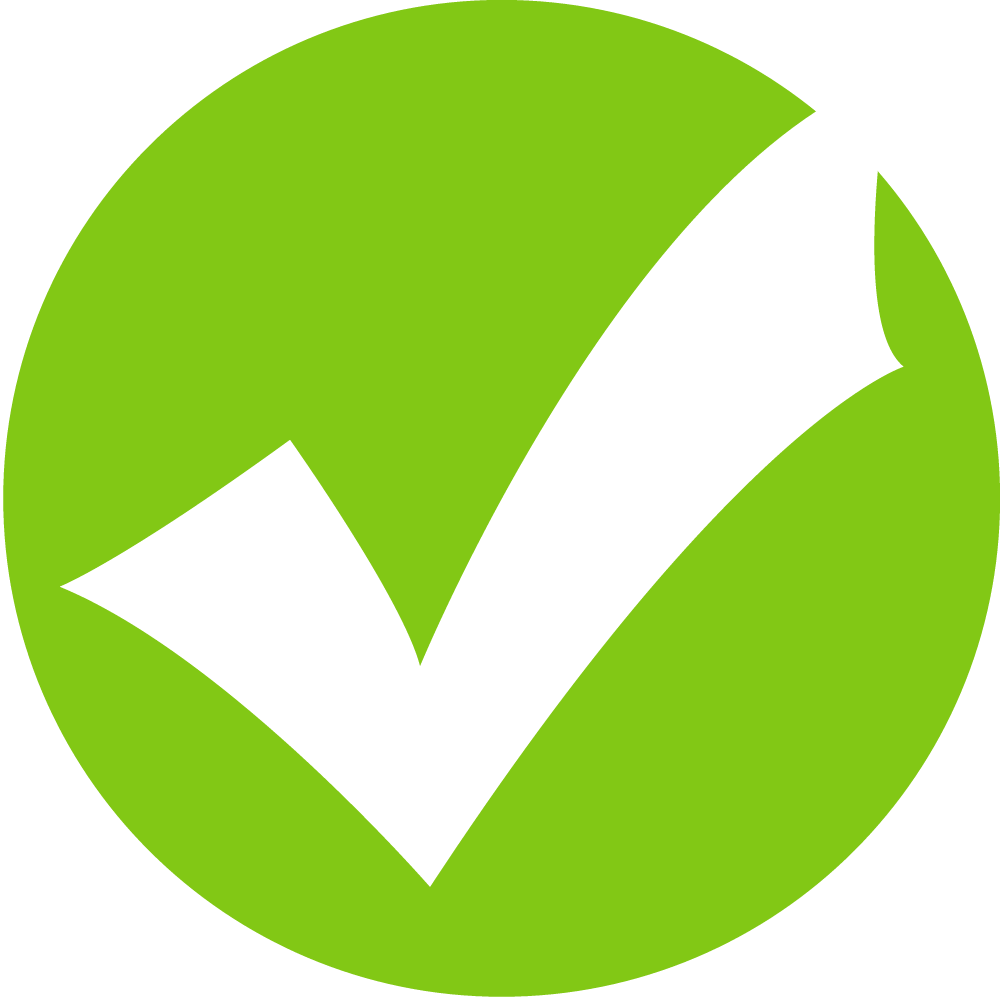 Elaboración de compost, Cosecha de Agua, bioremediación de río y camas biólogicas (coordinación interinstitucional). Principalmente en adaptación al cambio climático.

Diagnóstico de Gestion de Riesgo Cantonal.

Programa de Capacitación para brigadistas y funcionarios municipales: SCI Básico e Intermedio, Primeros Auxilios y EDAN. 2 Taller de Cartografía Participativa

Capacitación a los Comités Comunales de Emergencias, Identificación y Valoración del Posibles Albergues 

Trabajo orientado a recuperación de áreas de protección.

Plan de Inversión para realizar el plan de acción climática cantonal.

Mejoras en acueducto municipal, mejoras en vías para manejos de aguas, proyectos ambientales de impacto en cuenca, proyectos de atención en sitios de riesgo deslizamientos.
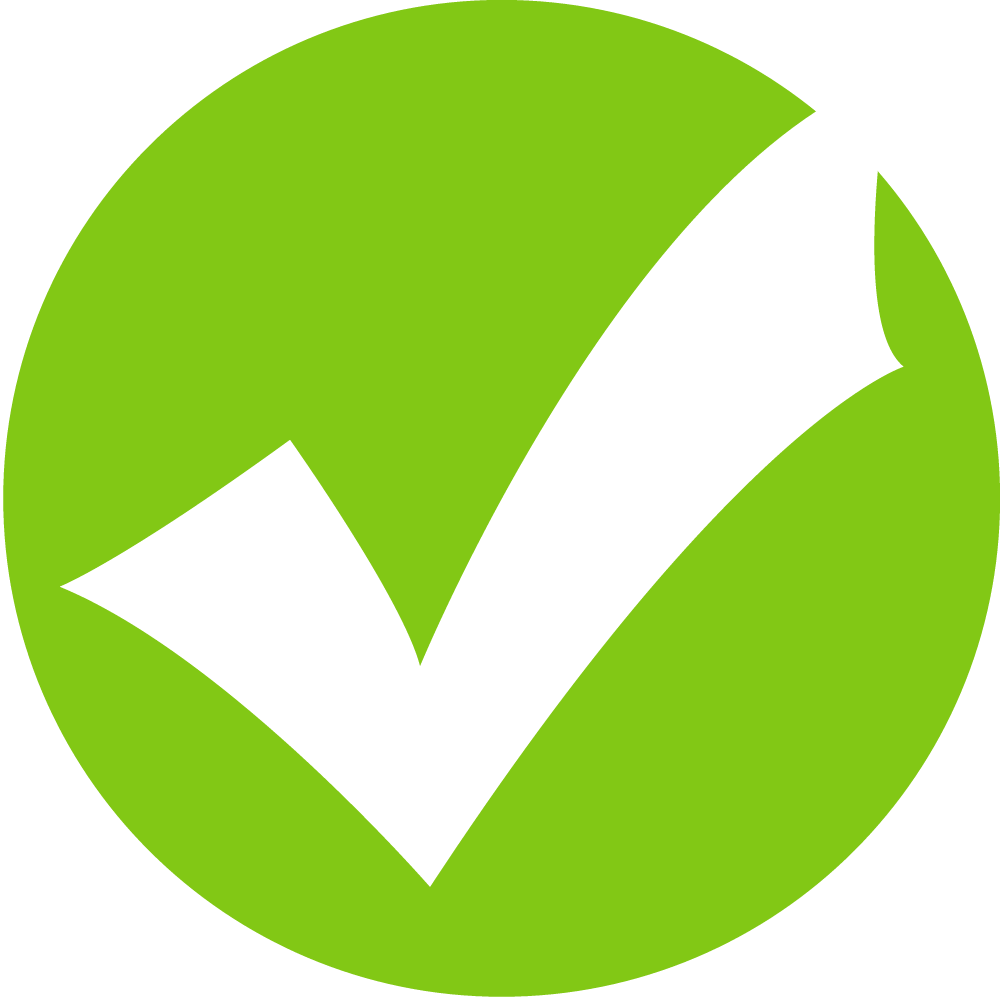 INSTANCIAS DE COORDINACIÓN
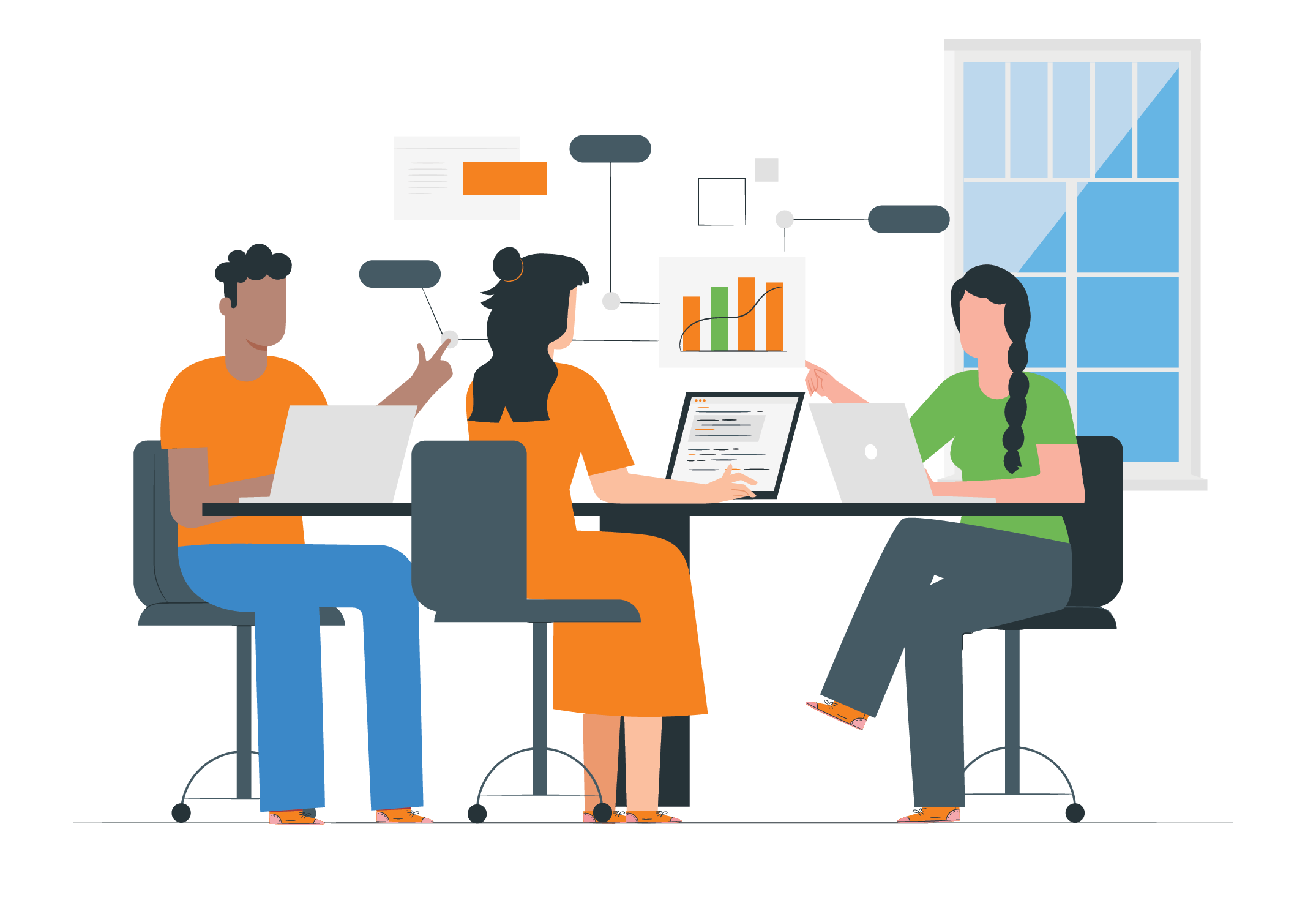 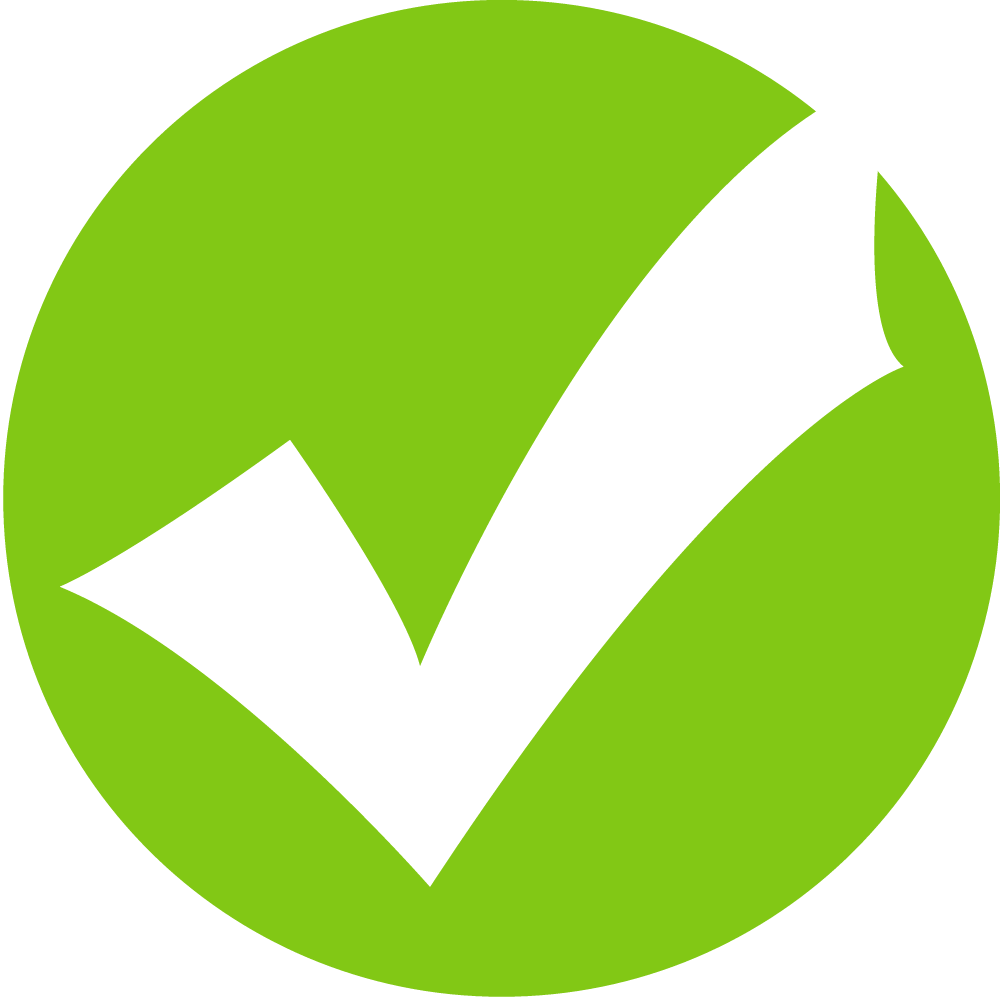 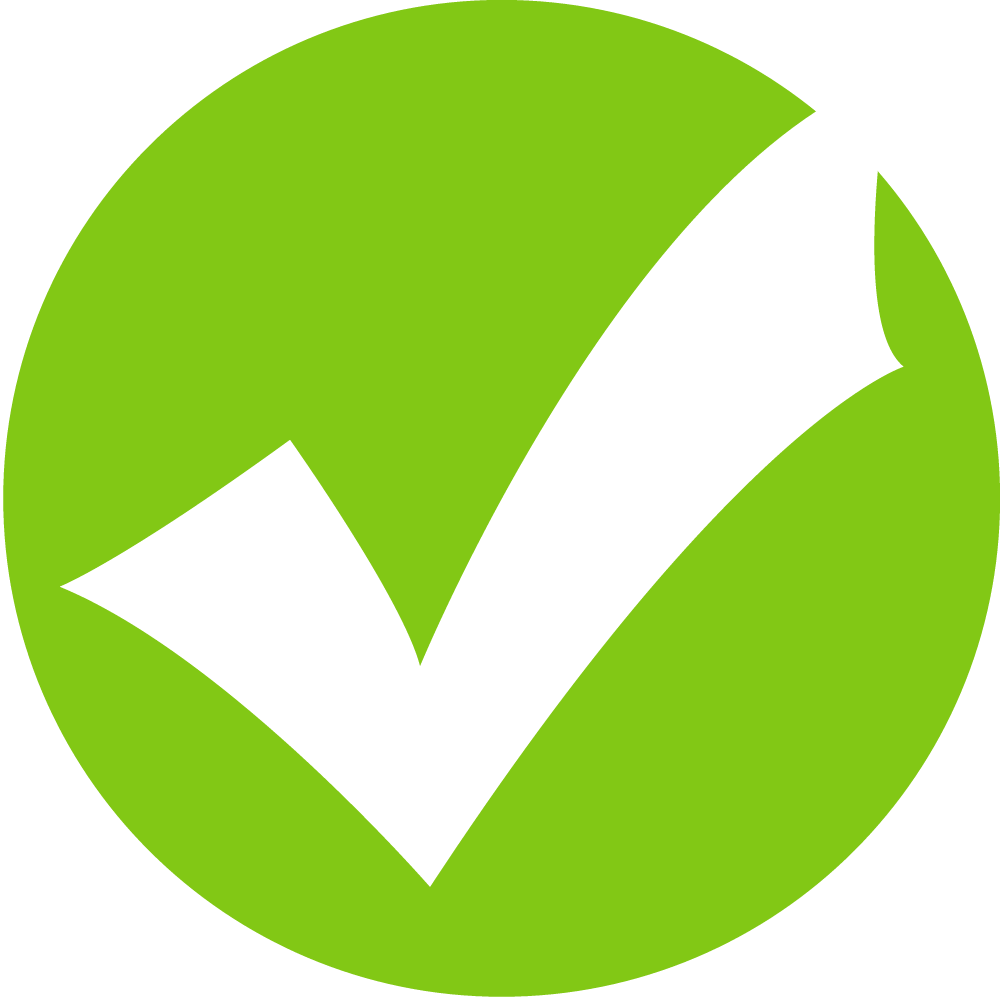 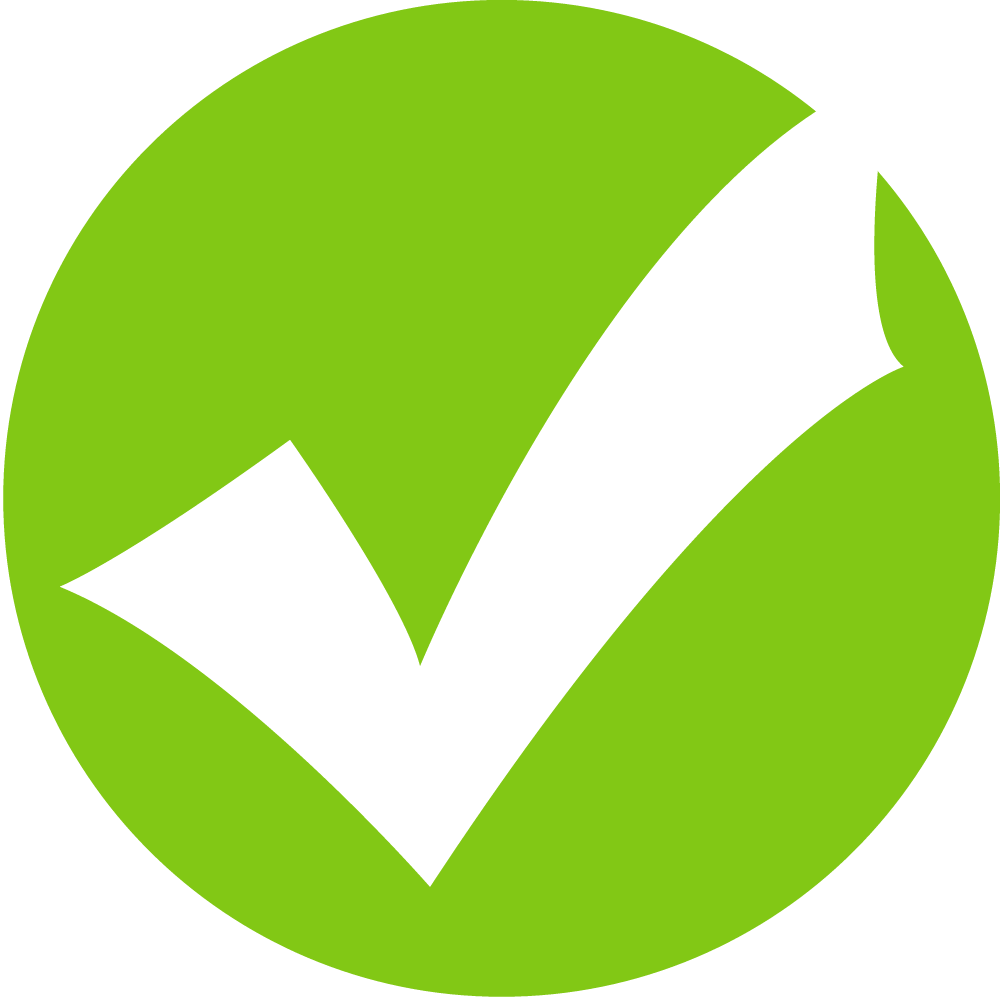 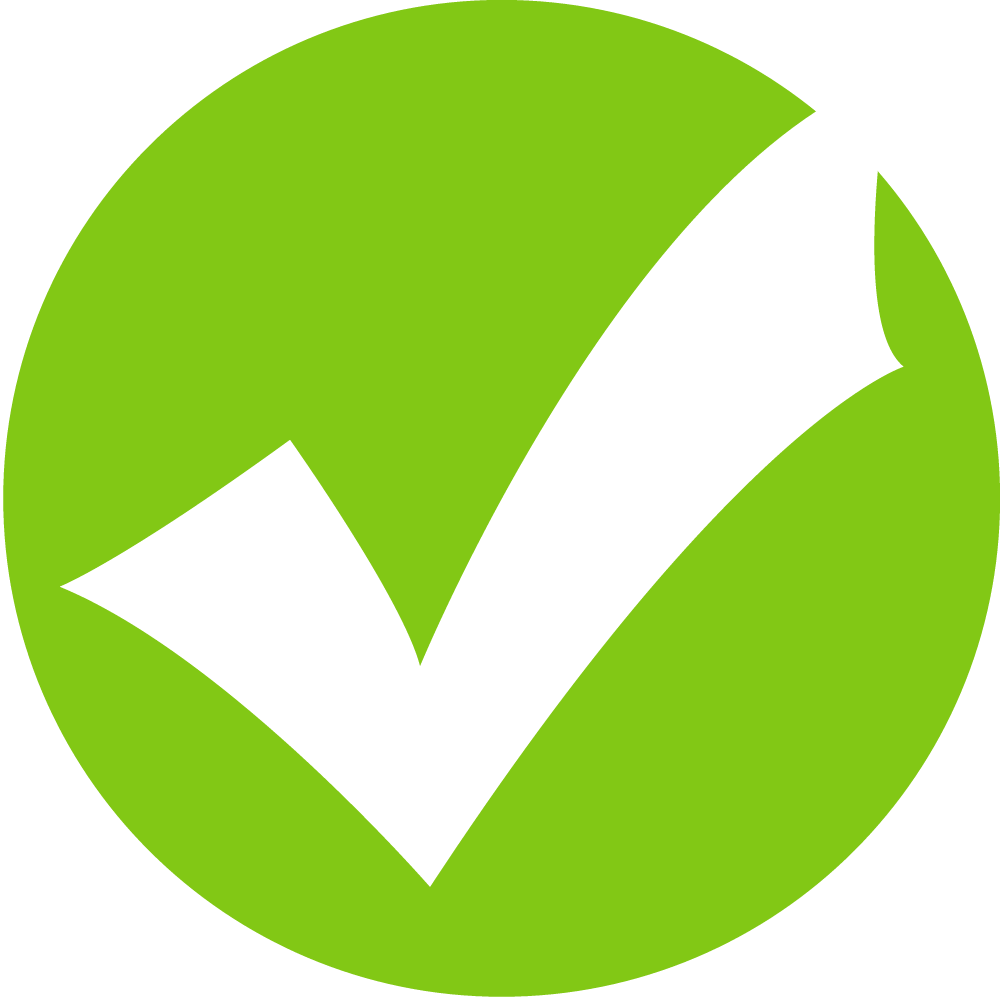 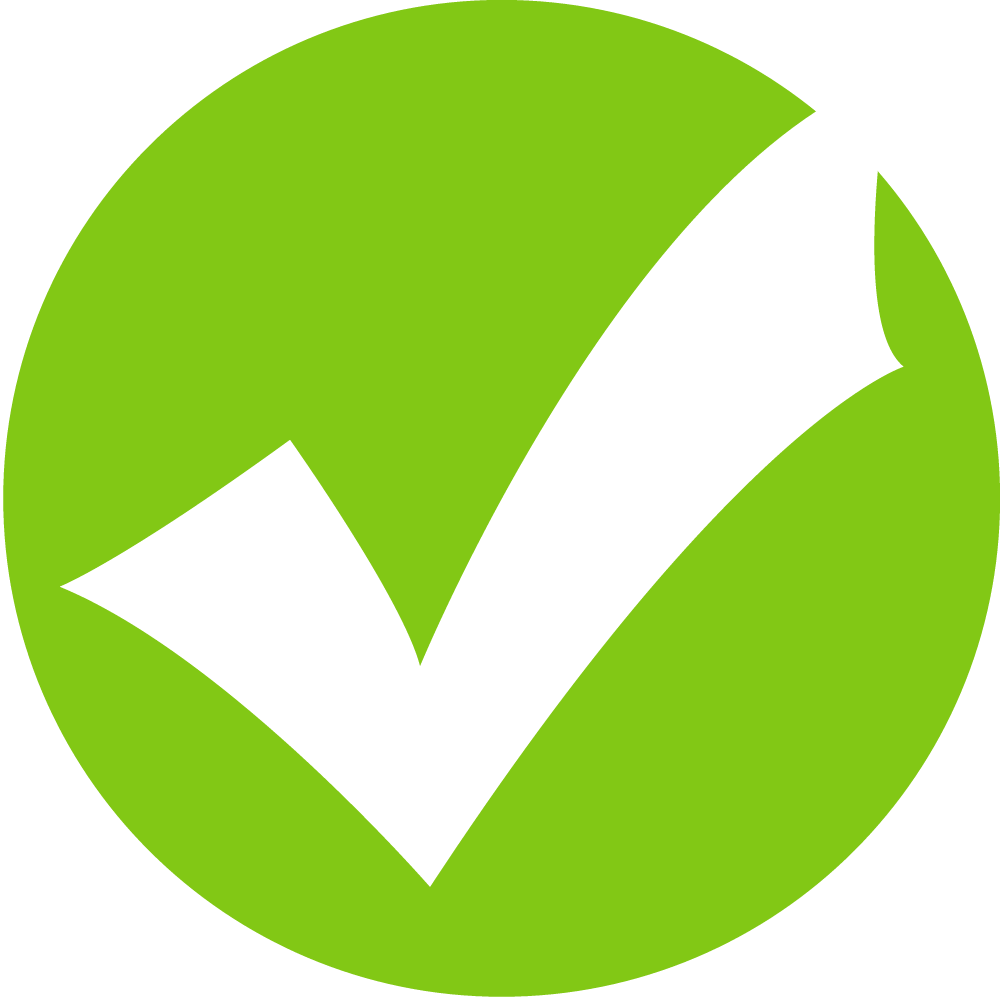 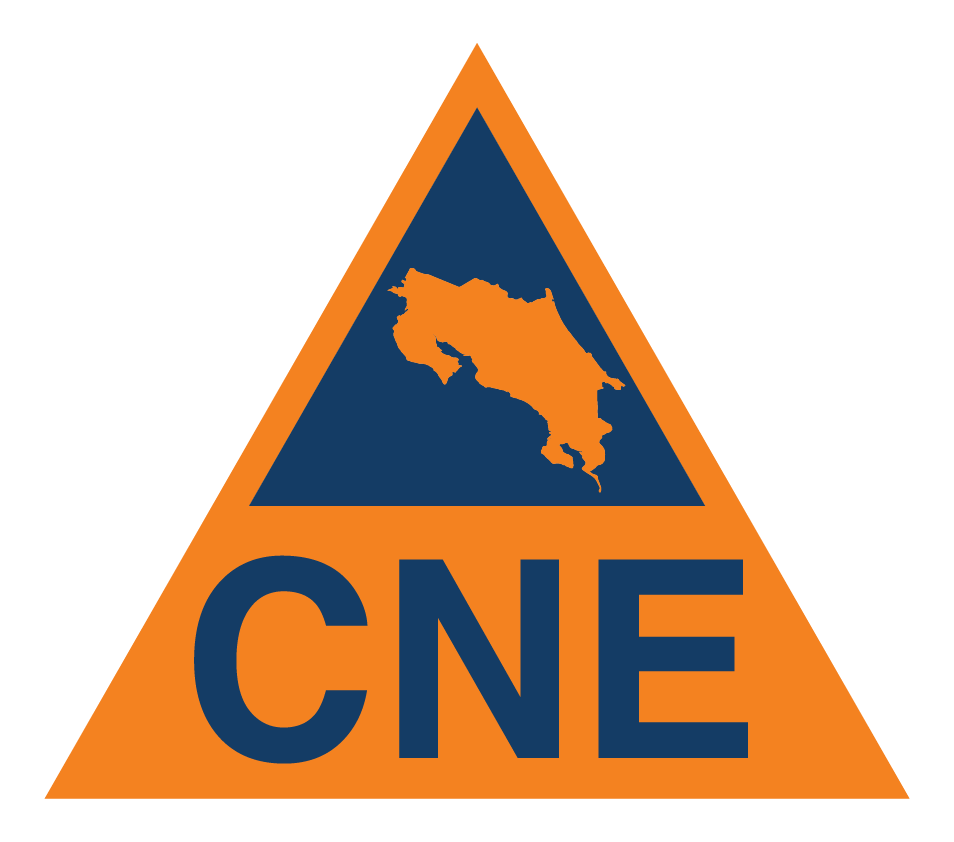 2
Se evidencias actividades realizadas en GR y ACC
EJECUCIÓN EN GR
12
Realización de simulacros
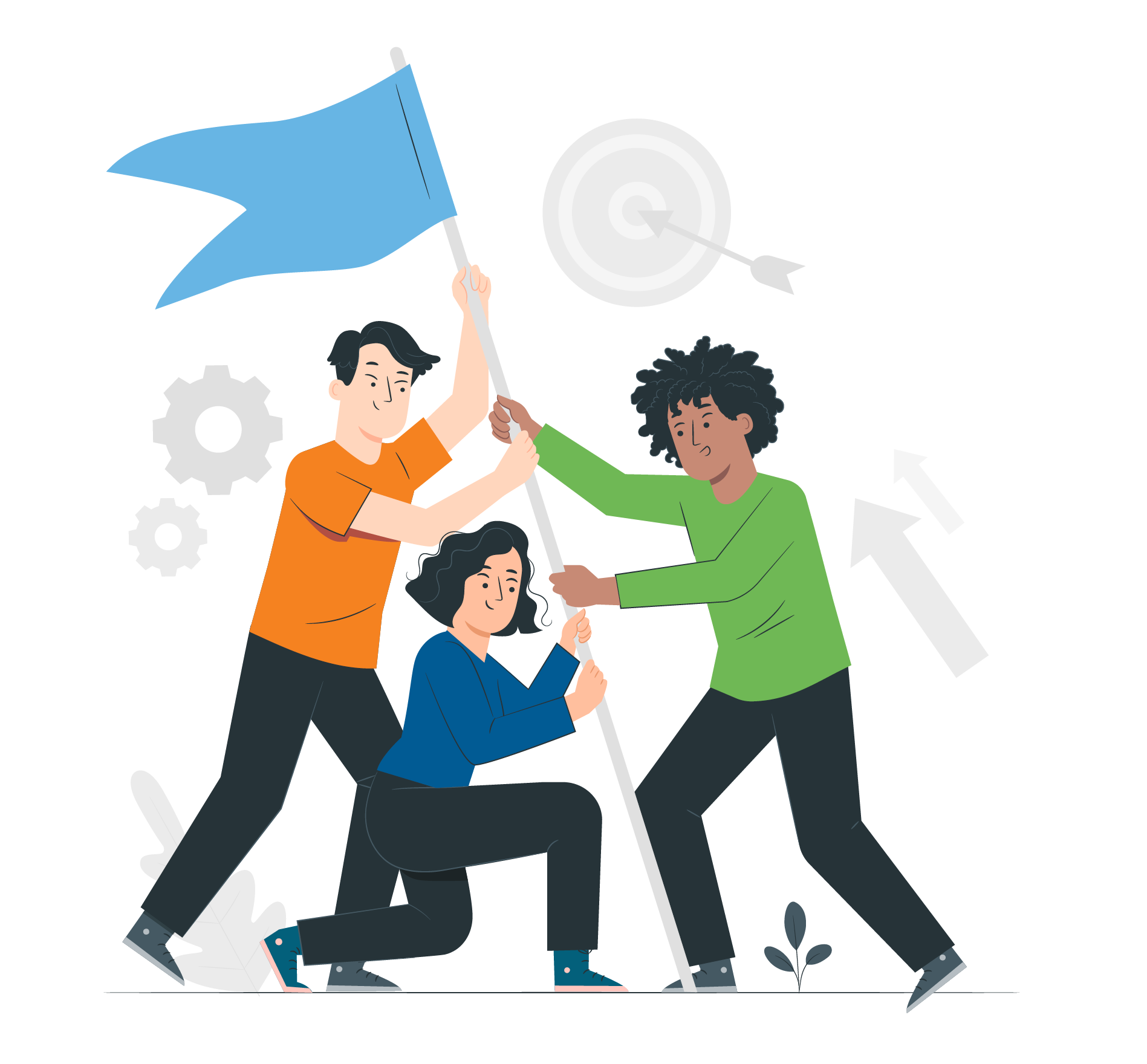 Datos Instancias de Coordinación
Participación de sector privado en CME
81%
EJECUCIÓN EN GR
Capacitación en temas de gestión del riesgo a desastres
100%
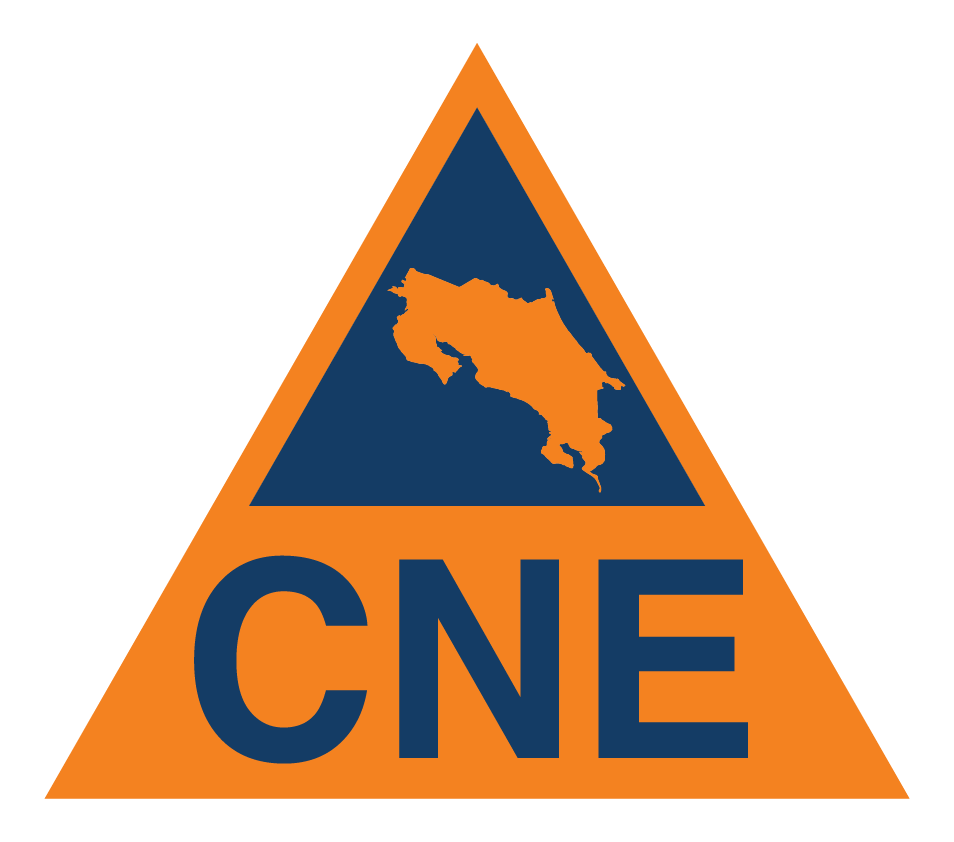 +Reportes recibidos: 61
Aspectos generales
XIV Edición
2022
Necesidades de Asesoría y Capacitación
Gestión financiera del riesgo
Alerta temprana
Sistema de Comando de Incidentes
Simulacros
Capacitación en Alcances de la Ley y  
Coordinación Interinstitucional
Fortalecimiento de capacidades locales
Promoción sobre la CNE a nivel nacional por los medios de comunicación
Aspectos generales
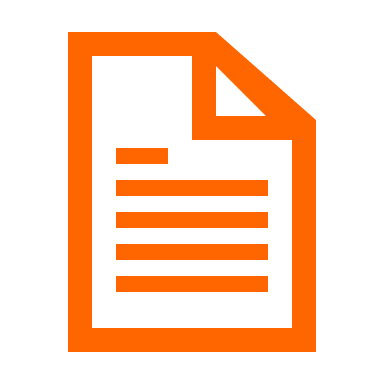 Participación

Demandas de capacitación para el fortalecimiento local en CME y CCE.
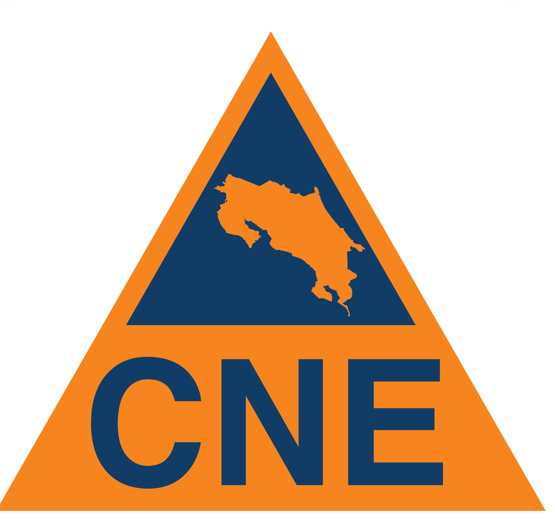 Comunicación y divulgación de datos

Consolidar la métrica en GR es un reto para el próximo año.
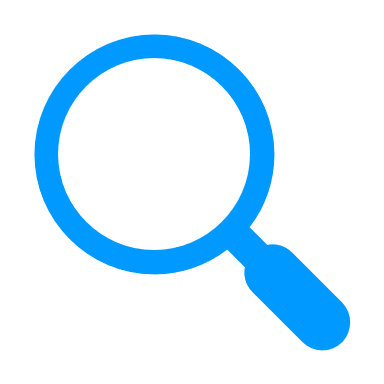 03
01
02
04
05
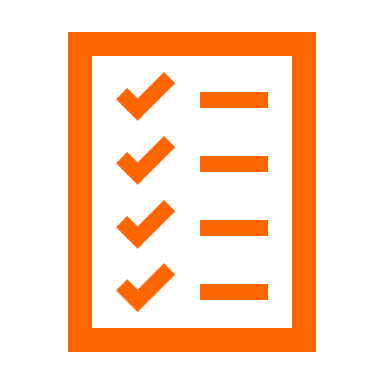 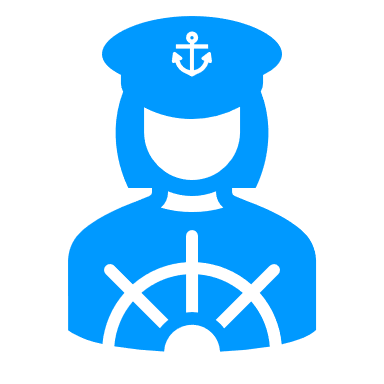 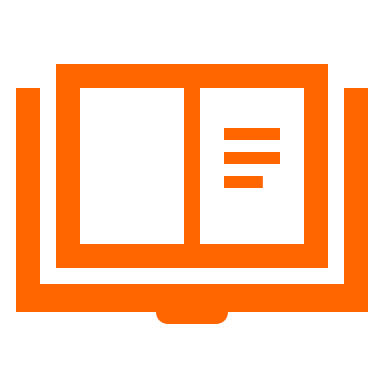 Avance en PNGR
Se presenta un aumento en el % de avance de los productos del PNGR y el monto ejecutado en GRD.
Investigación

Se muestra avance en fuentes disponibles para la Evaluación del Riesgo.
Planificación estratégica
Estamos trabajando en el Plan Estratégico Institucional con un Enfoque hacia el SNGR.
Informe de Monitoreo del PNGR
XIV Edición
2022